ИСПОЛНЕНИЕ ОБЛАСТНОГО БЮДЖЕТА ЗА 2023 ГОД
отчет для граждан
Глоссарий
Бюджет (от старонормандского – кошель, сумка, кожаный мешок) – форма образования и расходования денежных средств, предназначенных для финансового обеспечения задач и  функций государства и местного самоуправления.

Доходы бюджета  – безвозмездные и безвозвратные поступления денежных средств в бюджет:

Налоговые доходы – поступления от уплаты налогов, установленных Налоговым кодексом РФ( налог на прибыль, налог на доходы физических лиц, налог на имущество организаций и др.);
Неналоговые доходы – поступления от уплаты пошлин и сборов, установленных законодательством РФ, доходы от использования государственного имущества, плата за негативное воздействие на окружающую среду, штрафы за нарушение законодательства и др.;

Безвозмездные поступления – поступления от других бюджетов бюджетной системы, граждан и организаций (межбюджетные поступления из федерального бюджета в виде дотаций, субвенций, субсидий, поступления от юридических и физических лиц).
2
Глоссарий
Виды межбюджетных трансфертов:
- дотации (от латинского – дар, пожертвование) – предоставляются бюджету на безвозмездной и безвозвратной основе без установления направлений и (или) условий их использования.
- субвенции (от латинского - приходить на помощь, помогать) – предоставляются бюджету в целях финансового обеспечения расходных обязательств муниципального образования, возникших при выполнении «переданных» ему государственных полномочий.
- субсидии (от латинского – поддержка) -  предоставляются бюджету в целях софинансирования расходных обязательств, возникающих при выполнении полномочий местного значения.
- иные межбюджетные трансферты - предоставляются бюджету в целях   софинансирования, в том числе в полном объеме, расходных обязательств, возникающих при выполнении государственных полномочий и полномочий местного значения.
3
Основные задачи и приоритетные направления бюджетной политики Липецкой области в 2023 году
Формирование гибкой и комплексной системы управления бюджетными расходами, увязанной с системой государственного стратегического управления, развитием государственных программ Липецкой области, учитывая финансовые ресурсы на реализации Указов Президента Российской Федерации от 7 мая 2018 г. № 204 «О национальных целях и стратегических задачах развития Российской Федерации на период до 2024 года» и от 21 июля 2020 года № 474 «О национальных целях развития Российской Федерации на период до 2030 года».
Ограничение бюджетного дефицита до  уровня не более 10 процентов от суммы доходов бюджета без учета объема безвозмездных поступлений.
Улучшение условий жизни  населения Липецкой области, адресное решение социальных проблем, повышение качества государственных и муниципальных услуг.
Повышение эффективности бюджетных расходов и устойчивости бюджета за счет выявления и сокращения неэффективных затрат, концентрации ресурсов на приоритетных направлениях развития и выполнении публичных обязательств, совершенствования процедур предварительного и последующего контроля.
4
Деятельность органов власти
Органами государственной власти области последовательно проводится налоговая политика, направленная на создание комфортных налоговых условий для реализации инвестиционных проектов, развития малого предпринимательства, расширения потенциала региональной экономики. 
       Основными приоритетами налоговой политики области в 2023-2025 годах являются совершенствование стимулирующих налоговых льгот для организаций, вкладывающих средства в экономику региона, принятие мер государственной поддержки субъектов малого и среднего предпринимательства, сохранение социальных налоговых льгот, отмена неэффективных налоговых льгот.
       Органами исполнительной власти области и местного самоуправления совместно с контролирующими органами проводятся мероприятия по увеличению налогооблагаемой базы и повышению собираемости доходов - пресечение нарушений трудового и налогового законодательства, улучшение качества налогового администрирования, сокращение задолженности по налоговым и неналоговым платежам в бюджет области.
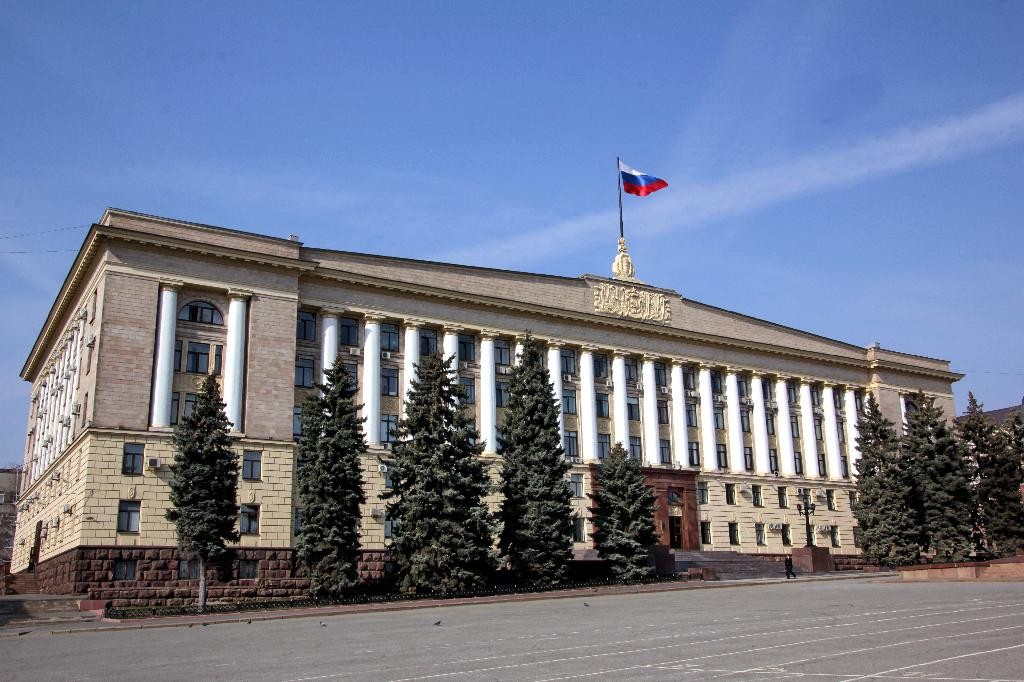 5
ОЦЕНКА КАЧЕСТВА УПРАВЛЕНИЯ РЕГИОНАЛЬНЫМИ ФИНАНСАМИ
Липецкая область по результатам проведенной
 Министерством финансов Российской Федерации оценки качества управления региональными финансами за 2022 год отнесена к субъектам Российской Федерации с 
высоким качеством 
управления региональными финансами
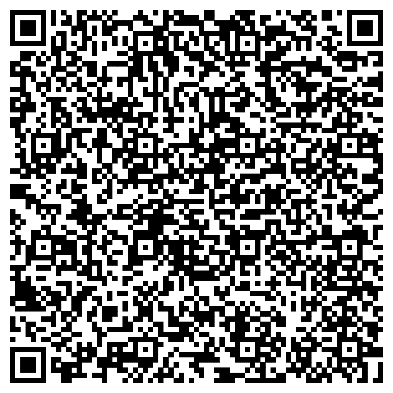 6
ПОКАЗАТЕЛИ СОЦИАЛЬНО-ЭКОНОМИЧЕСКОГО РАЗВИТИЯ ЛИПЕЦКОЙ ОБЛАСТИ
7
Основные характеристики областного бюджета 2023 года
ДОХОДЫ
Факт
План
131,1%
88 290,1 млн. руб.
115 738,6 млн. руб.
в том числе  межбюджетные трансферты из федерального бюджета
22 313,1 млн. руб.
22 285,4 млн. руб.
РАСХОДЫ
106 846,5 млн. руб.
90,5%
118 044,9 млн. руб.
в том числе межбюджетные трансферты, перечисленные нижестоящим бюджетам
37 162,2 млн. руб.
34 666,0 млн. руб.
профицит  8 892,1 млн. руб.
Уровень долговой нагрузки по Липецкой области характеризуется отношением объема государственного долга
 к общему объему доходов областного бюджета без учета безвозмездных поступлений.
По состоянию на 01.01.2024 года данный показатель составляет  17,9%
Сведения об объеме государственного долга
8
ИСПОЛНЕНИЕ ОБЛАСТНОГО БЮДЖЕТА ПО ДОХОДАМ
9
ИСПОЛНЕНИЕ ОБЛАСТНОГО БЮДЖЕТА ПО ДОХОДАМ ЗА 2023 ГОД
Структура доходов областного бюджета        115 738,6 млн. руб.
10
Межбюджетные  трансферты, поступившие  из федерального бюджета в 2023 году
11
Исполнение областного бюджета по расходам по разделам классификации расходов бюджета за 2023 год
12
Исполнение областного бюджета по расходам за 2023 год
всего
106 846,5 млн. руб.
13
Финансовая помощь бюджетам  муниципальных образований в 2023 году – 34 665,9 млн. руб.
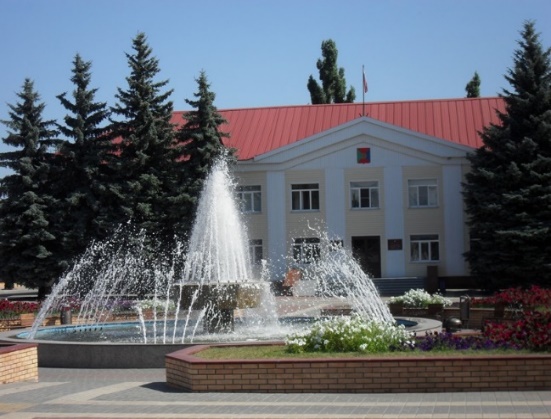 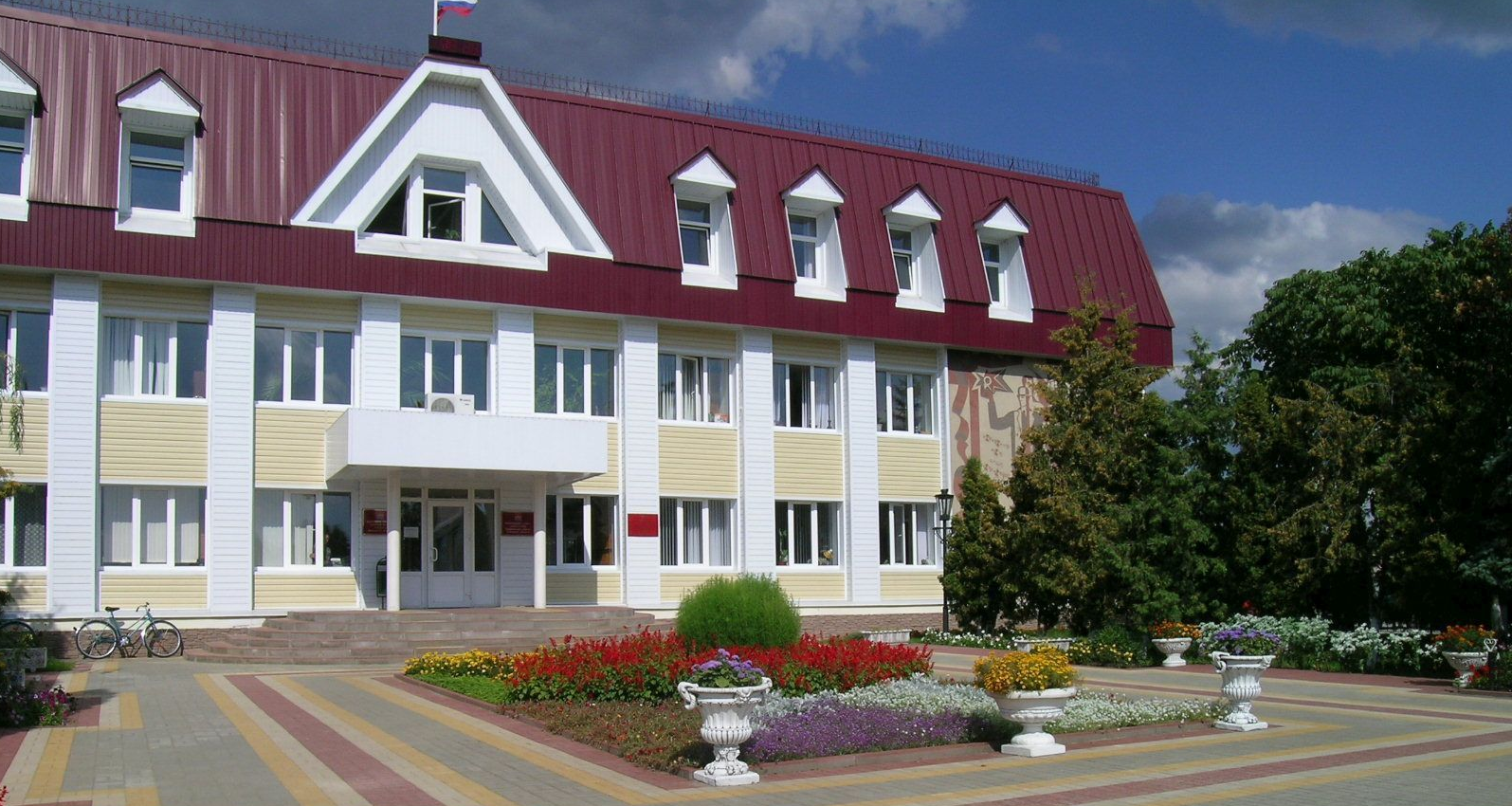 14
Меры социальной поддержки, предоставляемые гражданам из областного бюджета в 2023 году (1)
млн. руб.
15
Меры социальной поддержки, предоставляемые гражданам из областного бюджета в 2023 году (2)
млн. руб.
16
Национальный проект ЖИЛЬЕ И ГОРОДСКАЯ СРЕДА в 2023 г
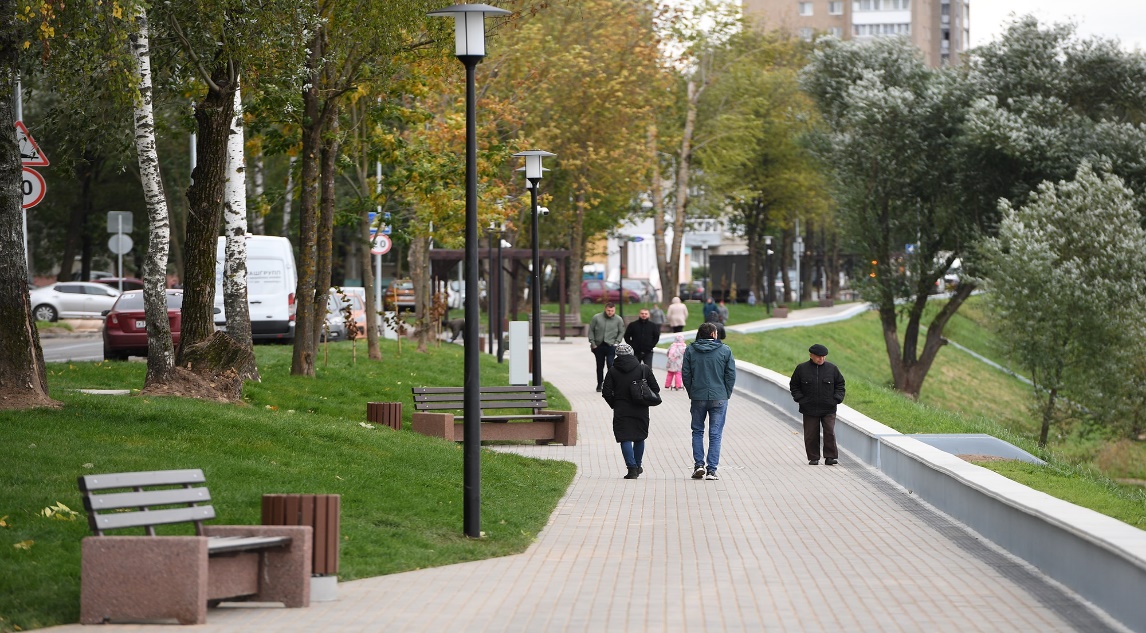 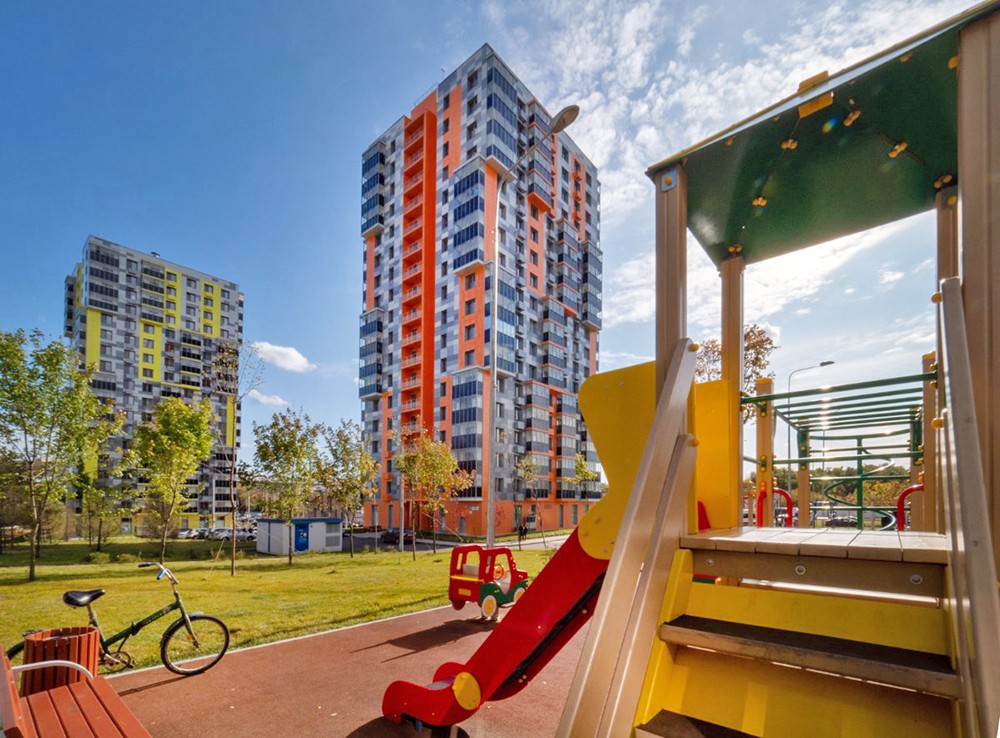 17
Обеспечение жилыми помещениями детей-сирот и детей, оставшихся без попечения родителей
млн. руб.
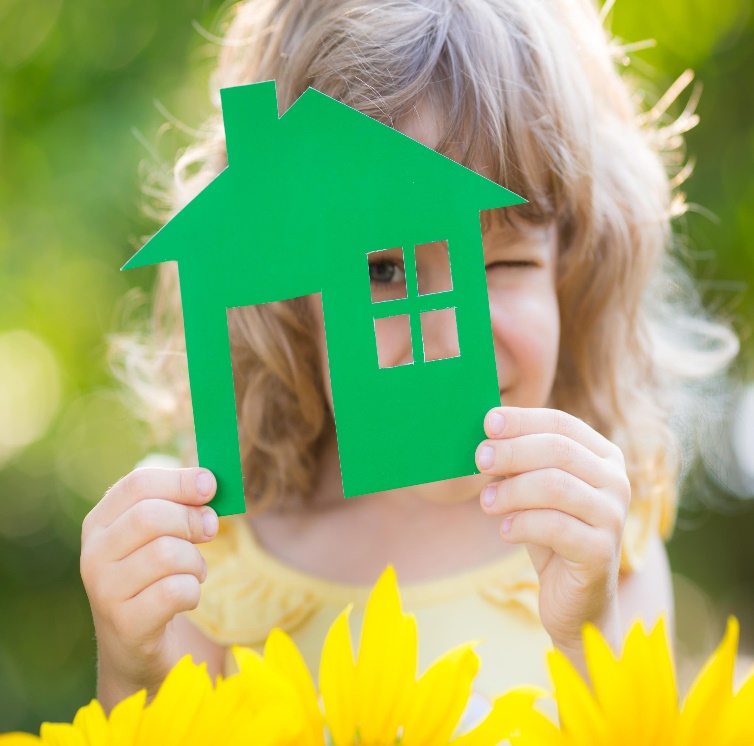 18
Обеспечение населения Липецкой области качественным жильем, социальной инфраструктурой и услугами ЖКХ             в 2023 году
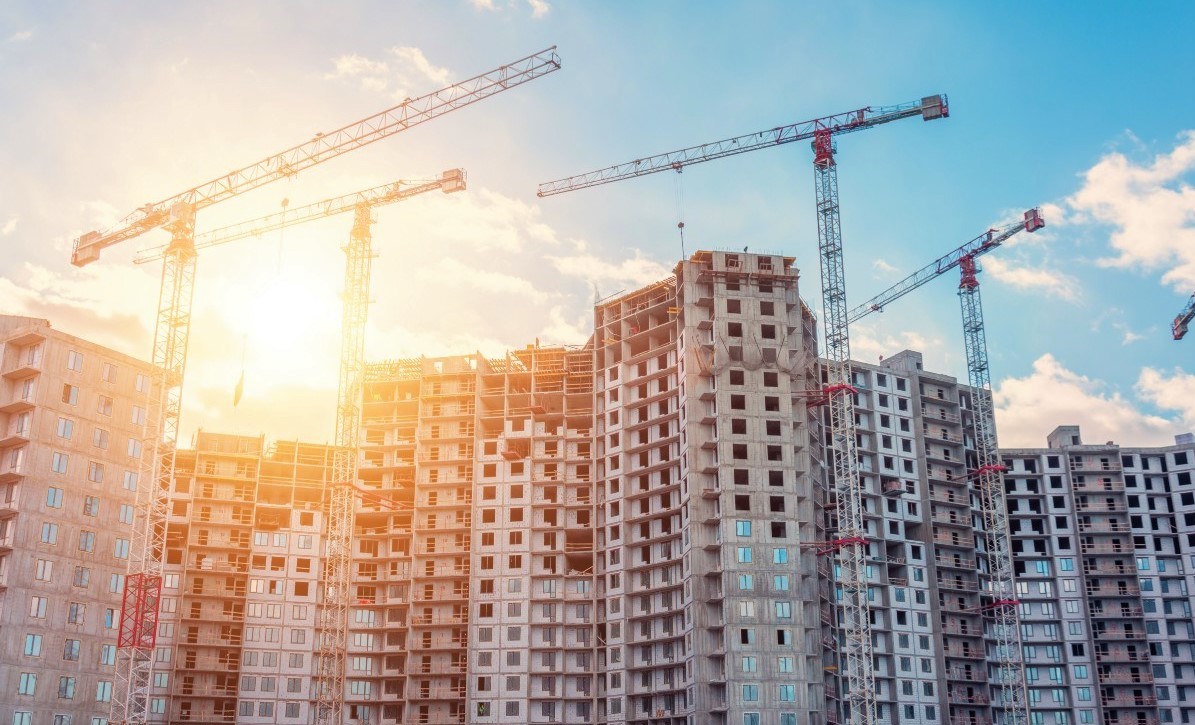 19
Жилищно-коммунальное хозяйство
Капремонт общего имущества многоквартирных домов  - 
2 321,0 млн. руб., в т. ч. за счет областного бюджета - 100,0 млн. руб., за счет собственников – 2 221,0 млн. руб. 

Формирование современной городской среды – 1 170,5 млн. руб.

Водоснабжение и водоотведение – 5 963,1 млн. руб., в т. ч. областной бюджет - 2 588,5 млн. руб., федеральный – 1 346,5 млн. руб., средства ФРТ – 1 132,8 млн. руб., специального казначейского кредита – 895,2 млн. руб.

Стимулирование жилищного строительства – 1 121,6 млн. руб., в т. ч. федеральный бюджет – 1 064,2 млн. руб., областной – 57,4 млн. руб.
240 домов
112 общественных пространств
20
ЗДРАВООХРАНЕНИЕ
Финансирование здравоохранения в 2023 году, млн. руб.
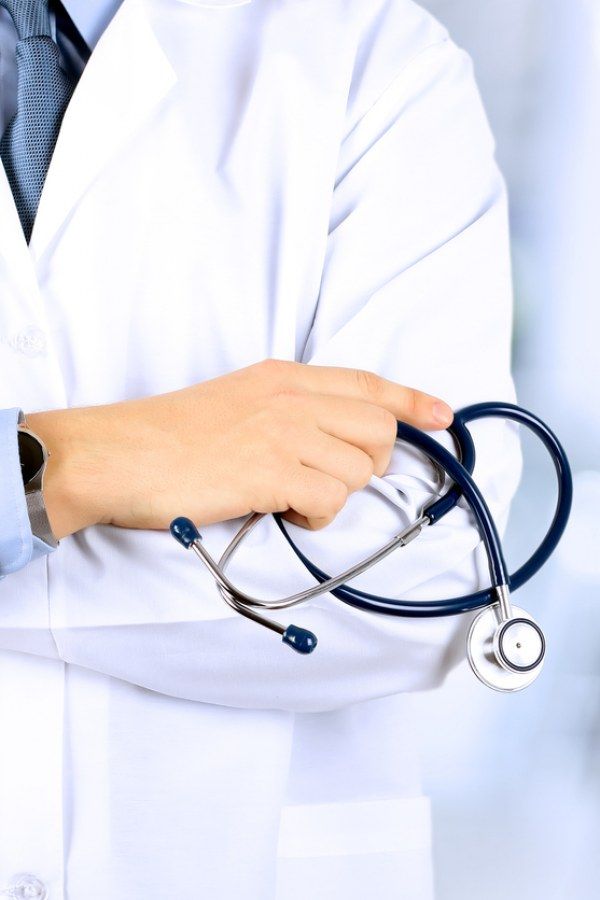 21
ЗДРАВООХРАНЕНИЕ
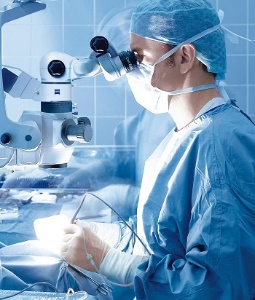 Модернизация объектов здравоохранения в 2023 году
млн. руб.
22
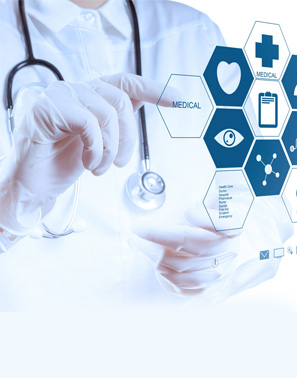 ЗДРАВООХРАНЕНИЕ
Ресурсное обеспечение в 2023 году
Подушевое финансирование в расчете на одного жителя – 20 810 руб., в т. ч. бюджет – 6418 руб., средства ОМС – 14 392 руб.
Финансирование сети подведомственных учреждений – 23 437,8 млн. руб., в т. ч. бюджет – 228,9 млн. руб., ОМС – 16 208,9 млн. руб.
Обеспечение льготными лекарствами – 1 554,8 млн. руб., в т. ч. за счет средств областного бюджета – 1 143,3 млн. руб., за счет средств федерального бюджета – 411,5 млн. руб.
Зубопротезирование льготных категорий граждан – 99,7 млн. руб.
Лечение пациентов за пределами области – 14,0 млн. руб.
23
СЕЛЬСКОЕ ХОЗЯЙСТВО
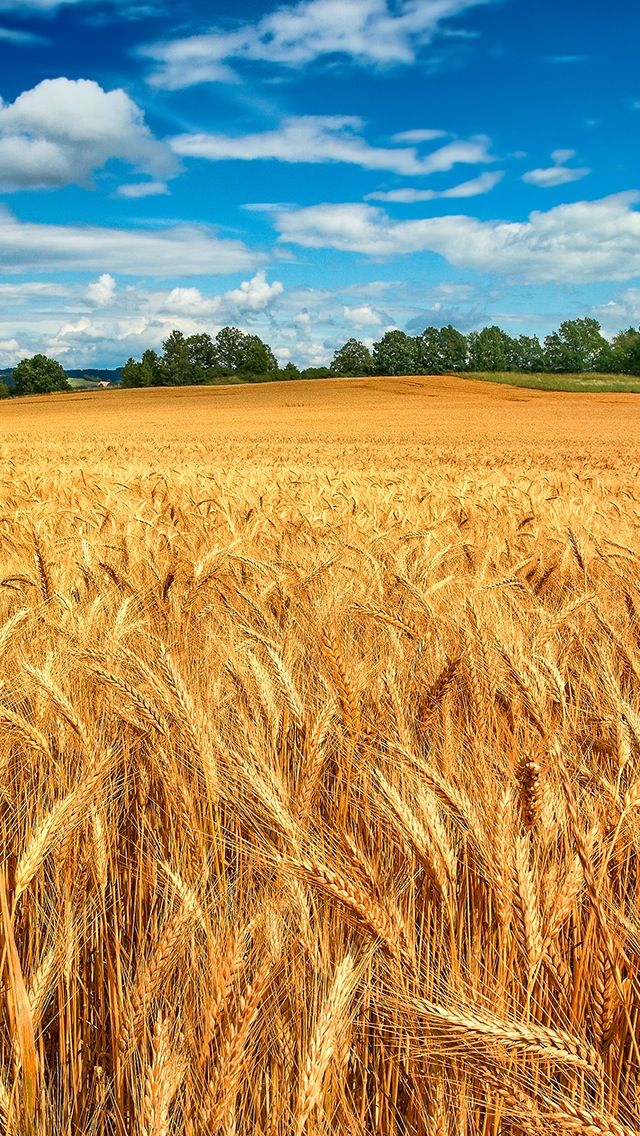 В 2023 году объем господдержки предприятий АПК составил 3,6 млрд. руб., в т. ч. 0,5 млрд. руб. – средства областного бюджета, 3,1 млрд. руб. – федерального. Из низ на поддержку малых форм хозяйствования направлено 333,5 млн. руб.
В сравнении с 2022 годом объем господдержки вырос на 3%.
В рамках госпрограммы «Развитие сельского хозяйства и регулирование рынков сельхозпродукции, сырья и продовольствия Липецкой области» на условиях софинансирования из федерального бюджета предоставлены гранты в сумме 160,5 млн. руб.
В рамках регионального проекта «Акселерация субъектов МСП» направлена финансовая поддержка в объеме 170,5 млн. руб.
24
Государственная программа «Комплексное развитие сельских территорий Липецкой области» в 2023 году
млн. руб.
25
ДОРОЖНАЯ ДЕЯТЕЛЬНОСТЬ В 2023 ГОДУ
Финансирование на основные работы
10,6 млрд. руб.
6,97 млрд. руб.
Из них по национальному проекту 
«Безопасные качественные дороги», 
в т. ч. федеральные средства
3,1 млрд. руб.
Для улучшения качества обслуживания региональной сети дорог для предприятия «Липецкдоравтоцентр» закуплено 20 единиц спецтехники на сумму  229 млн. руб.
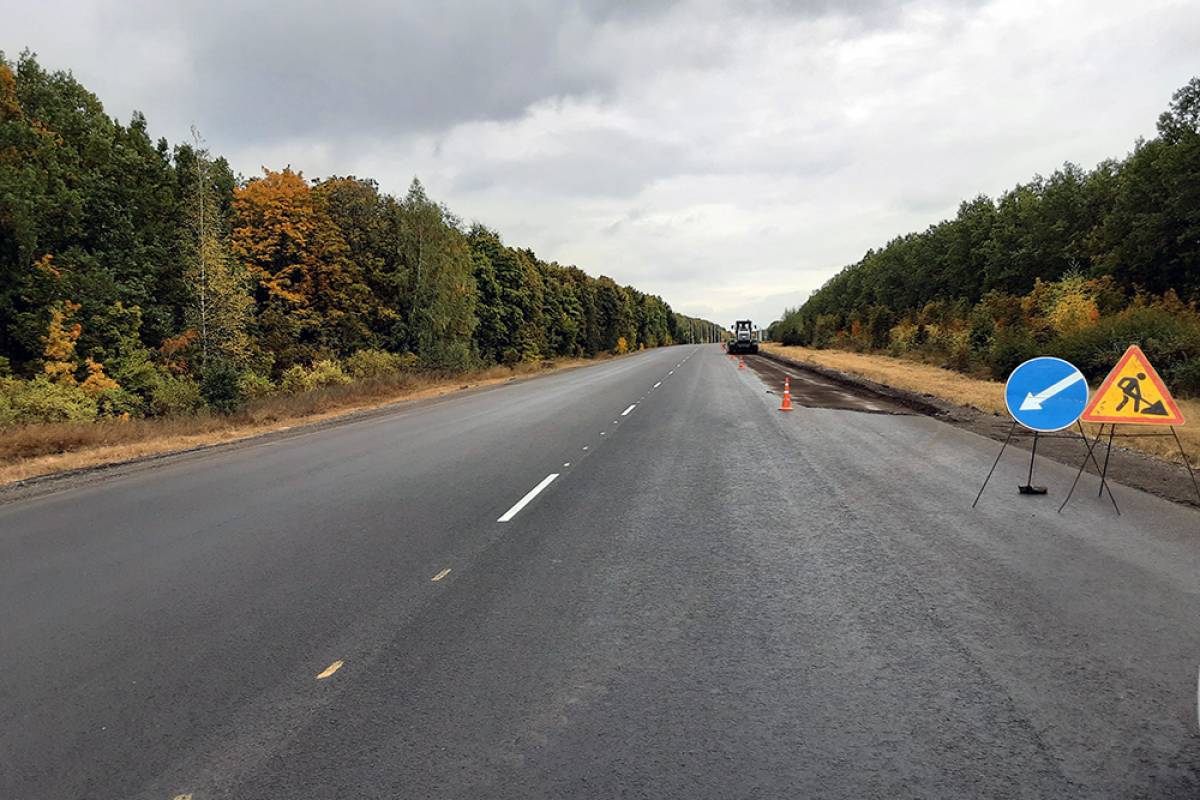 26
КУЛЬТУРА
Финансирование культуры в 2023 году, в млн. руб.
431,1 млн. руб.
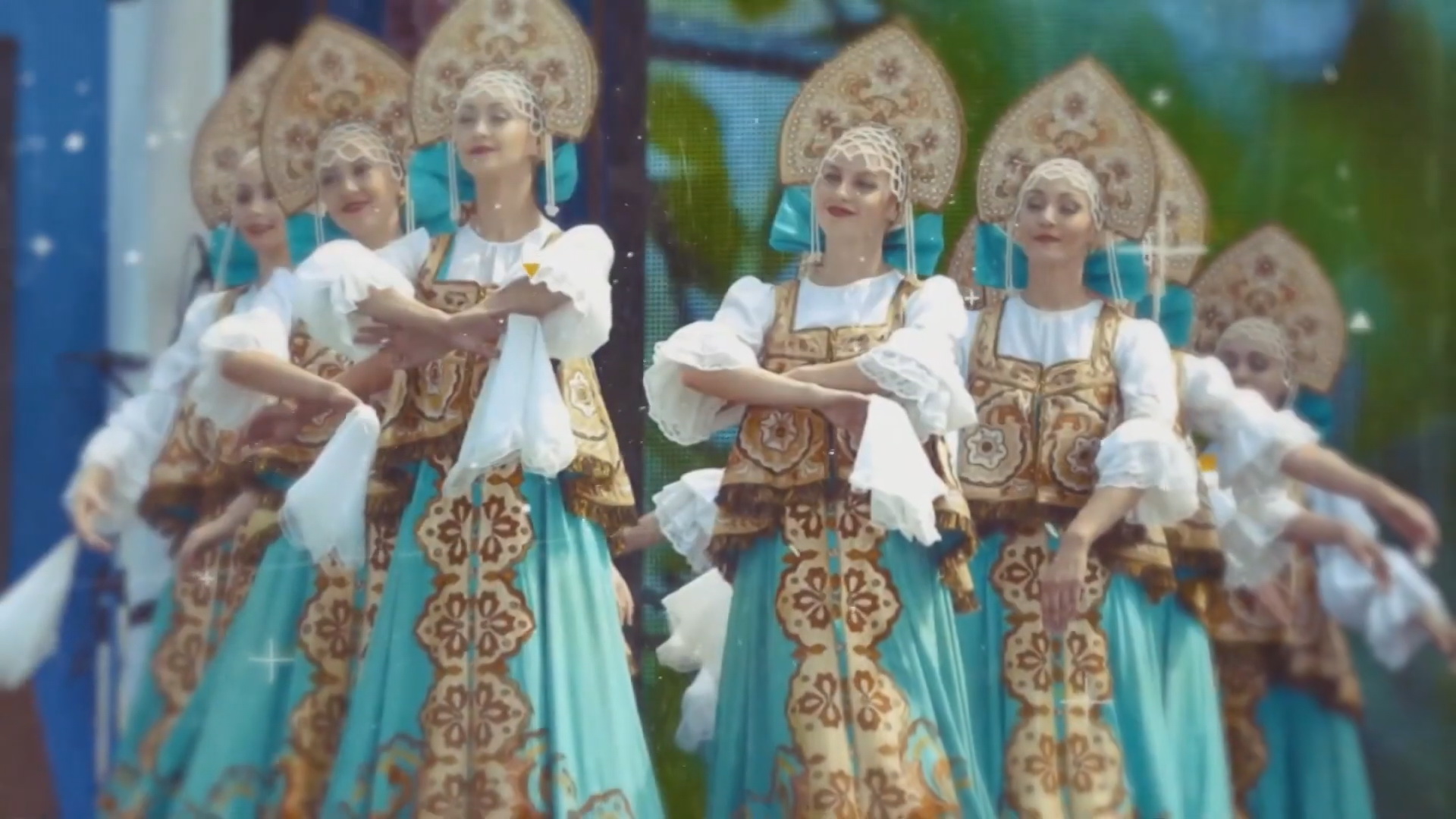 27
НАЦИОНАЛЬНЫЙ ПРОЕКТ «КУЛЬТУРА» в 2023 году
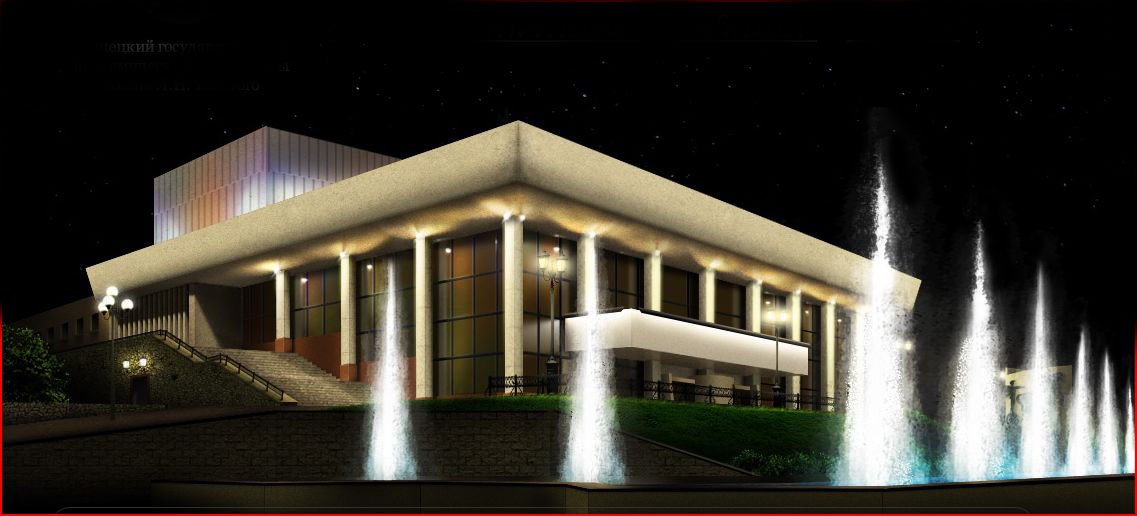 395,9 млн. руб.,
в т. ч. ФБ – 42,6 млн. руб.
Реконструкция МУ ГДМ «Октябрь»
Ремонт Липецкого государственного академического театра драмы 
им. Л.Н. Толстого
97,3 млн. руб.
102,1 млн. руб., в т. ч. ФБ -74,7 млн. руб., ОБ – 26,2 млн. руб., МБ – 1,2 млн. руб.
Реконструкция зданий детских школ искусств
44,8 млн. руб., в т. ч. ФБ – 30,8 млн. руб., ОБ – 13,7 млн. руб., МБ – 0,3 млн. руб.
Оснащение ДШИ и ДШХ
Техническое оснащение муниципальных музеев
19,6 млн. руб.
Оснащение и оборудование МУ «Липецкий драматический театр»
20,6 млн. руб.
Проект «Культура малой Родины»
12,3 млн. руб.
Обеспечение доступной среды в рамках творческих инклюзивных игр
2,4 млн. руб.
28
РАЗВИТИЕ СОЦИАЛЬНОЙ ИНФРАСТРУКТУРЫ
Образование
Строительство школы на 1224 места в г. Лебедянь
Строительство детских садов с использованием инфраструктурных кредитов из федерального бюджета
млн. руб.
млн. руб.
сданы в эксплуатацию
Два детских сада в г. Липецке:
Детский сад в г. Усмань
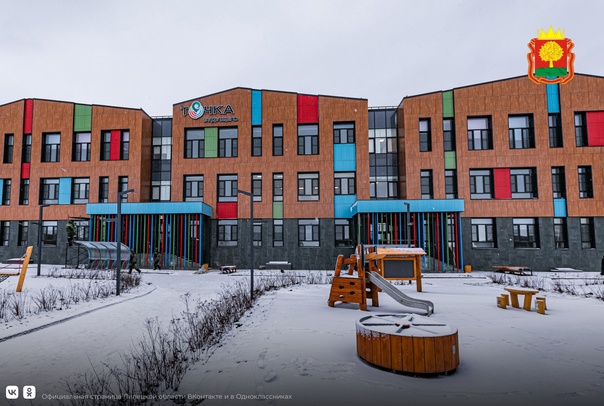 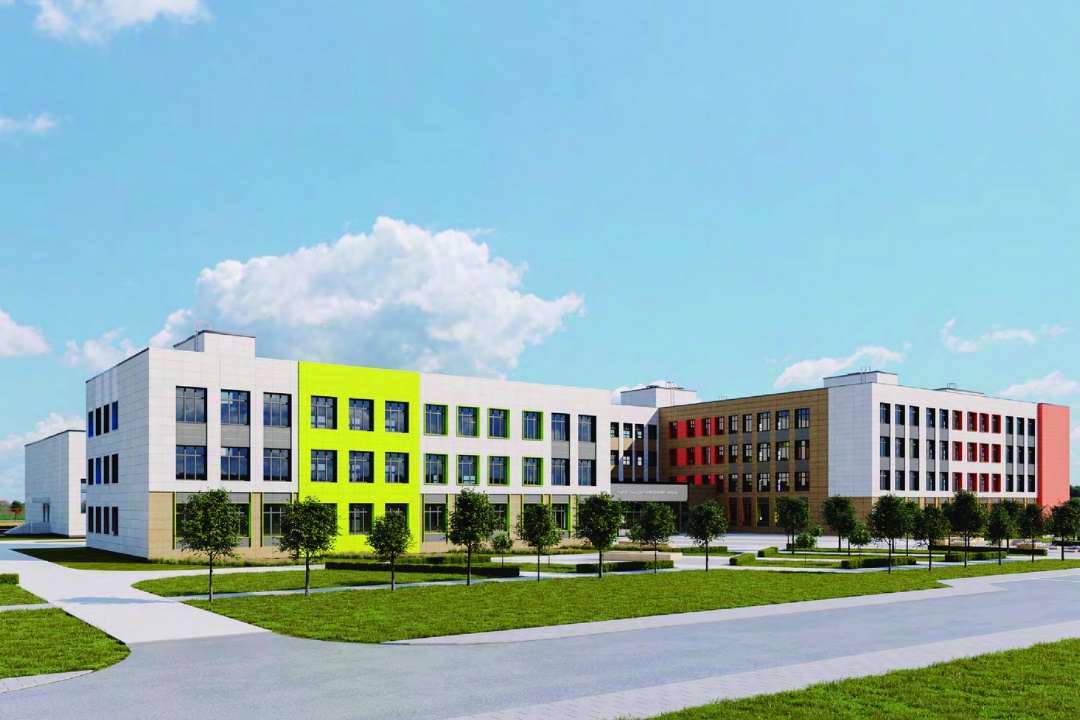 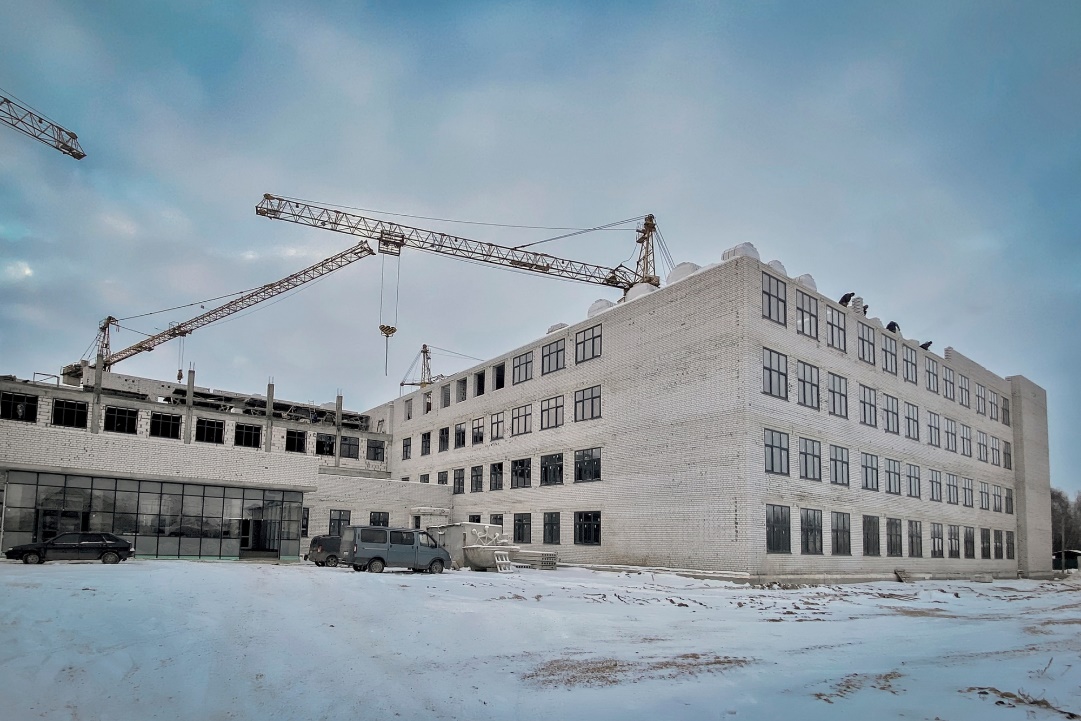 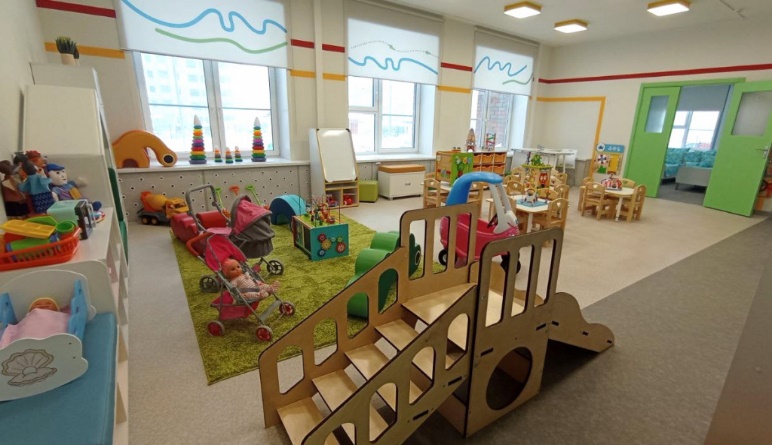 34
29
РАЗВИТИЕ СОЦИАЛЬНОЙ ИНФРАСТРУКТУРЫ
Здравоохранение
Государственная программа «Развитие здравоохранения Липецкой области»
млн. руб.
3 115,9 млн. руб., в т. ч. средства ФБ – 2 117,3 млн. руб.
34
30
Образование
Финансирование образования в 2023 году
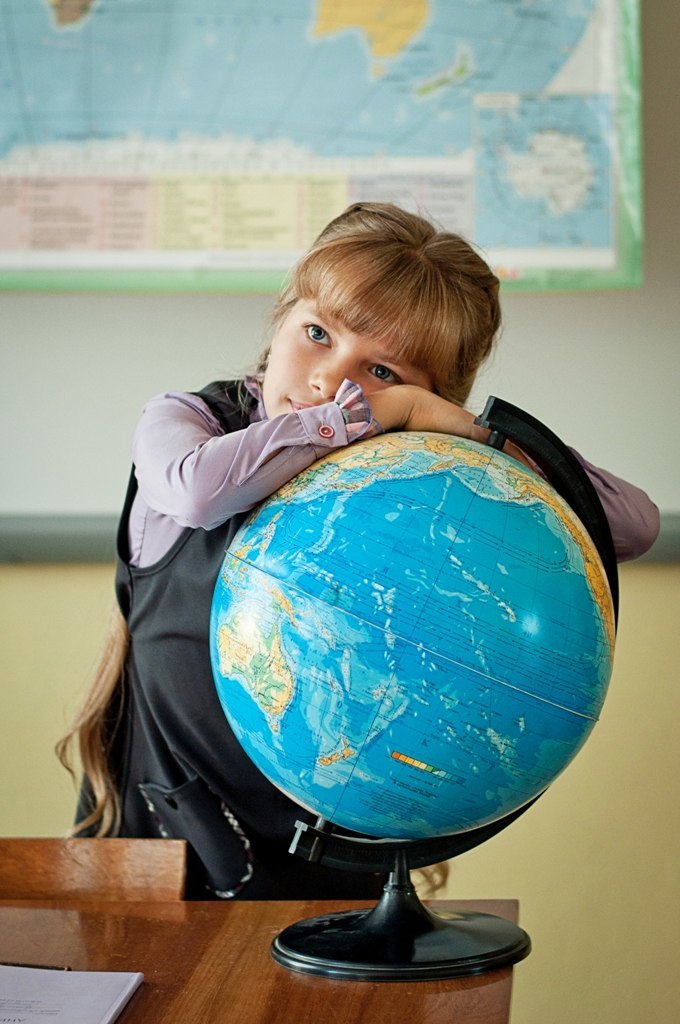 31
Образование
На организацию бесплатного горячего питания в 2023 году выделены средства: ФБ - 404,2 млн. руб., областного бюджета – 142,0 млн. руб.
Обеспечены 100% учащихся 1-4 классов.
Стоимость питания 1 ребенка  в день – 80 руб.
На организацию бесплатного горячего питания для учащихся 5-11 классов направлено 297,8 млн. руб.
Для открытия 19 Центров образования «Точка роста» закуплено оборудование на 41,7 млн. руб.
В рамках реализации регионального проекта «Цифровая образовательная среда» на приобретение оборудования выделено 108,7 млн. руб., из них 103,3 млн. руб. – средства ФБ и 5,4 млн. руб. – средства областного бюджета.
Субсидия в сумме 185,2 млн. руб. предоставлена 14 муниципальным районам и 2 городским округам на выполнение требований антитеррористической защищенности образовательных организаций.
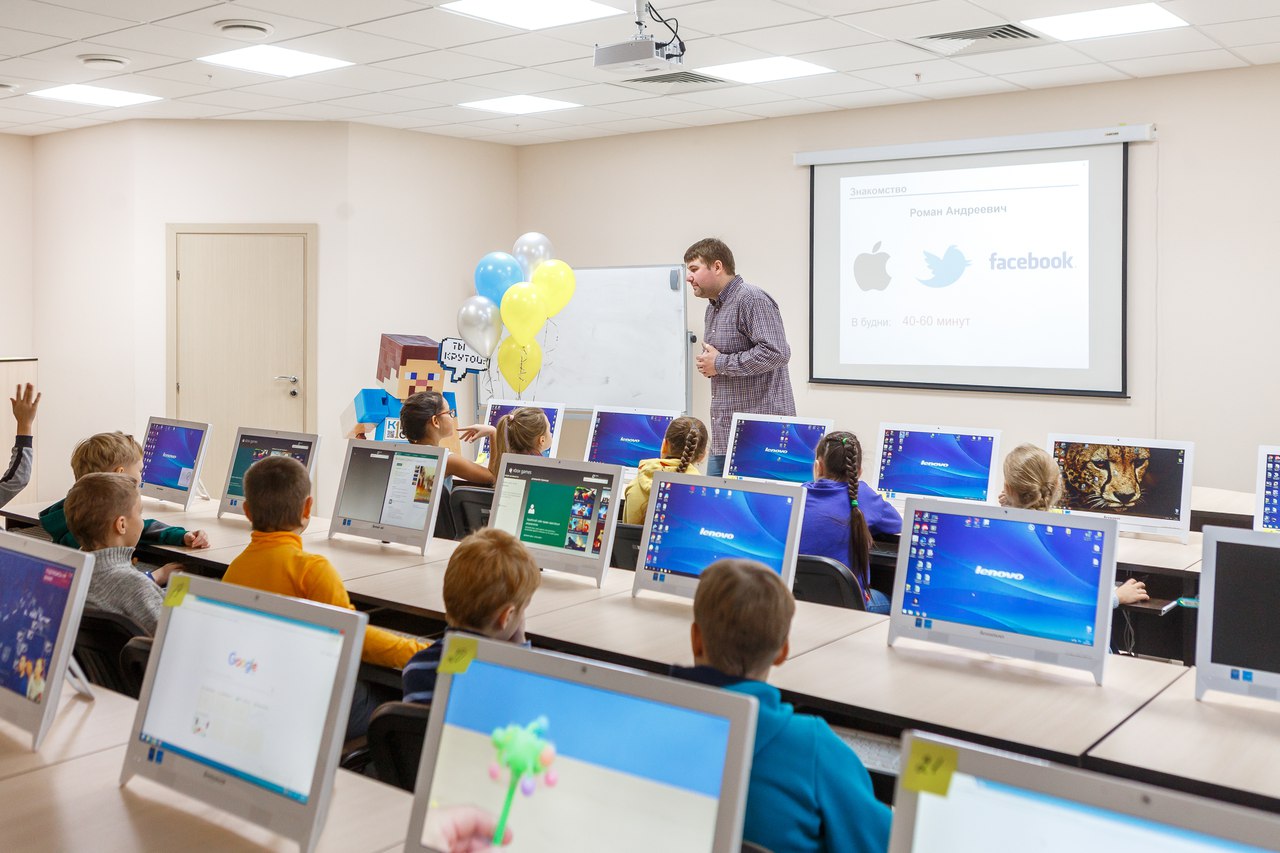 На реализацию программы «Доступная среда» выделено 42,1 млн. руб.
На создание условий для инклюзивного образования – 75,4 млн. руб.
24,4 млн. руб. предоставлено местным бюджетам на приобретение 7 школьных автобусов.
32
Образование
Организация отдыха и оздоровления детей в 2023 году
Всего израсходовано 767,9 млн. руб., в т. ч. 523,4 млн. руб. – средства областного бюджета, 96,7 млн. руб. – средства муниципальных бюджетов.
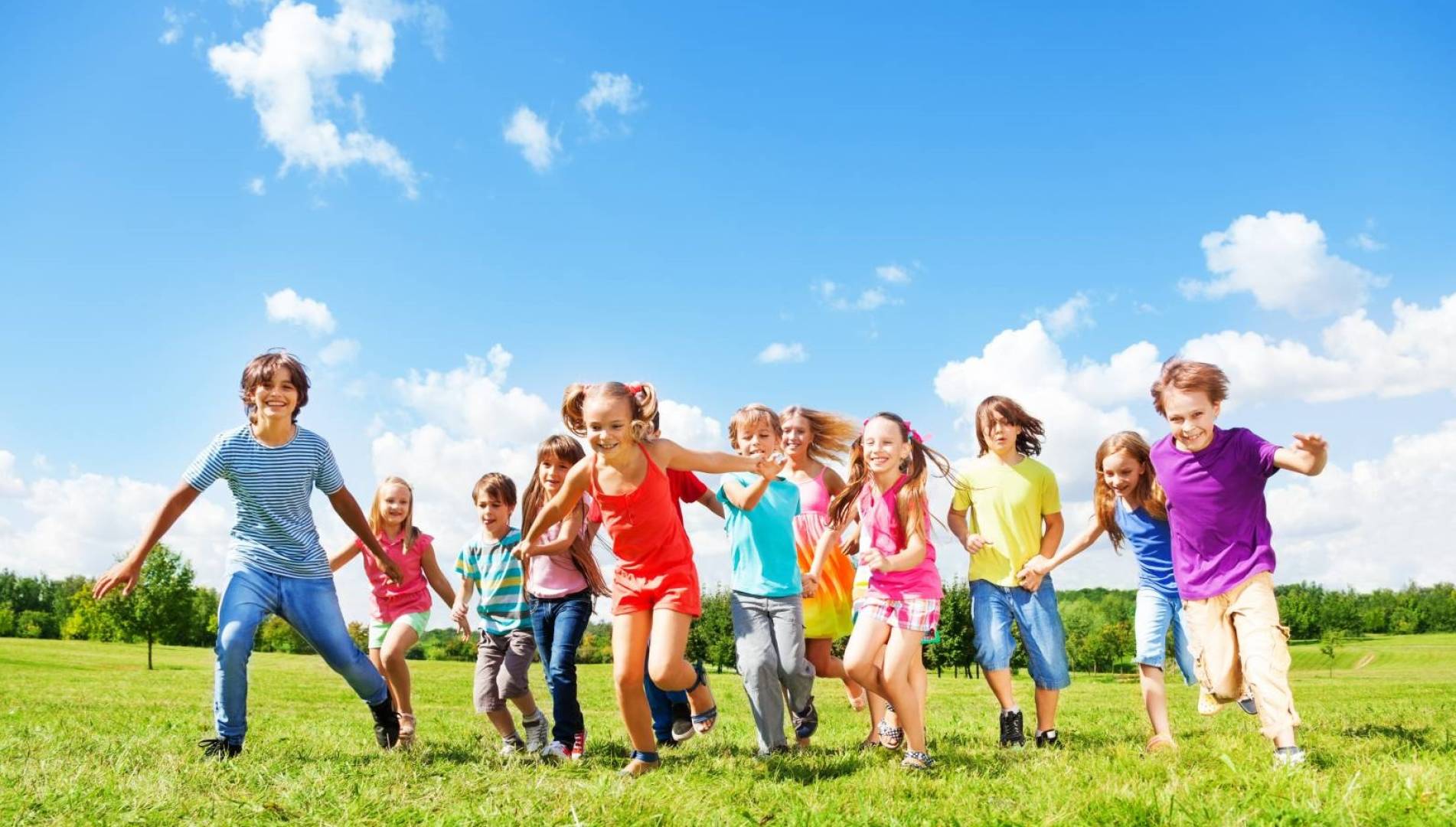 Средняя стоимость путевки – 34 009 руб.
Возмещение родительской платы из средств бюджета (50%) всего - 117,4 млн. руб.
33
Образование
Оплата труда в 2023 году
Рост зарплаты педагогических работников в сравнении с 2022 годом:
дошкольное образование  - 14,1%
общее образование – 13,4% ( без учета выплат за классное руководство из ФБ)
дополнительное образование – 12,4%
профессиональное образование – 13,6%
в сфере социальной политики – 13,8%
34
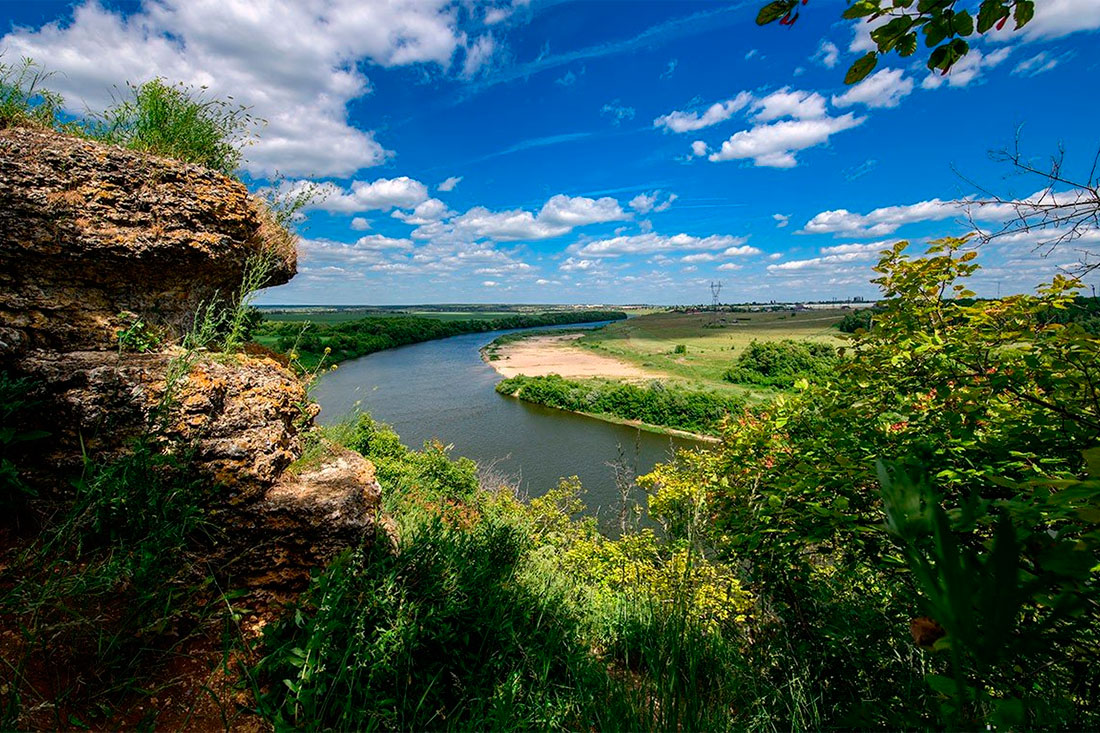 Охрана окружающей среды
35
Информация об исполнении государственных программ и непрограммных расходов Липецкой области в 2023 году (1)
36
Информация об исполнении государственных программ и непрограммных расходов Липецкой области в 2023 году (2)
37
Информация об исполнении государственных программ и непрограммных расходов Липецкой области в 2023 году (3)
38
Информация об исполнении государственных программ и непрограммных расходов Липецкой области в 2023 году (4)
39
Информация об исполнении государственных программ и непрограммных расходов Липецкой области в 2023 году (5)
40
Информация об исполнении государственных программ и непрограммных расходов Липецкой области в 2023 году (6)
41
Информация об исполнении государственных программ и непрограммных расходов Липецкой области в 2023 году (7)
42
Информация об исполнении государственных программ и непрограммных расходов Липецкой области в 2023 году (8)
43
Информация об исполнении государственных программ и непрограммных расходов Липецкой области в 2023 году (9)
44
Информация об исполнении государственных программ и непрограммных расходов Липецкой области в 2023 году (10)
45
Информация об исполнении государственных программ и непрограммных расходов Липецкой области в 2023 году (11)
46
Информация об исполнении государственных программ и непрограммных расходов Липецкой области в 2023 году (12)
47
Информация об исполнении государственных программ и непрограммных расходов Липецкой области в 2023 году (13)
48
Информация об исполнении государственных программ и непрограммных расходов Липецкой области в 2023 году (14)
49
УПРАВЛЕНИЕ ФИНАНСОВ ЛИПЕЦКОЙ ОБЛАСТИ 
исполнительный орган государственной власти Липецкой области, обеспечивающий проведение единой бюджетной политики и осуществляющий общее руководство организацией финансов Липецкой области
ПОЛЕЗНЫЕ ССЫЛКИ
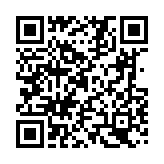 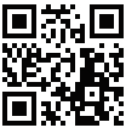 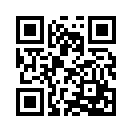 САЙТ МИНИСТЕРСТВАФИНАНСОВ РОССИЙСКОЙФЕДЕРАЦИИ http://minfin.gov.ru
САЙТ УПРАВЛЕНИЯФИНАНСОВ ЛИПЕЦКОЙ
ОБЛАСТИhttp://ufin48.ru
САЙТ ПРАВИТЕЛЬСТВА 
ЛИПЕЦКОЙ
ОБЛАСТИhttps://липецкаяобласть.рф